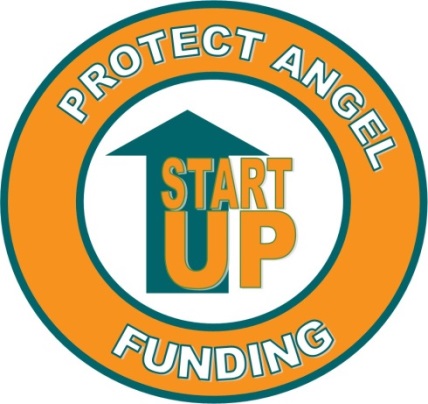 Protect Angel Funding & Jobs
SEC reviewing Accredited Investor definition this year 
Investor Protection
Public Interest
Current Economy
Some organizations advocate increase for inflation
 $2.5M net worth, versus $1M currently
 $400K income ($600K if married), versus $200K/$300K currently
Supported by state regulators, AARP, etc.
Increase would eliminate 60% of all accredited investors
Major impact on startup economy
Fewer Angels = Fewer Startups = Fewer Jobs
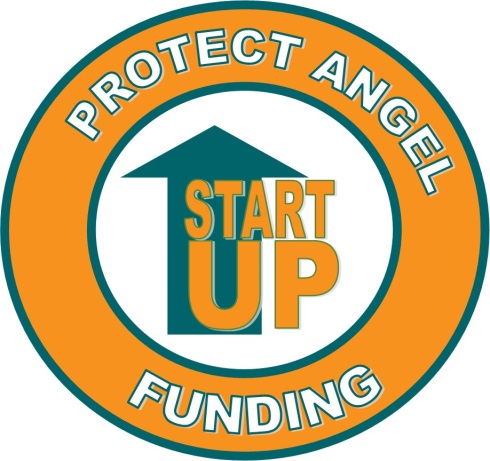 Impact on Startups & Angels
Angels invested $24.8B in ~71,000 deals in 2013
All 50 states – Main Street, not Wall Street
Angels provide ~90% of outside equity to startups 
Virtually only source of seed funding 
90% of venture capital is for later stage growth
Majority of net new jobs in US are from companies < 5 years old – US Census
Very little fraud in angel investing
Due diligence
Negotiated terms and information rights
Fewer Angels = Fewer Startups = Fewer Jobs
Accredited Investor Definition & Net Worth
Number of U.S. Households that Currently Qualify
Currently Eligible:  ~8.5 MM or 7.2%
Eligible if net worth at $2.5M:  ~3.4 MM or  2.8%
~60% of Accredited Investors Would Be Eliminated at $2.5MM Net Worth
Source:  SEC and General Accounting Office – Based on 2010 Net Worth
ACA Members Average Higher Net Worth, But Still Affected
Percent of Respondents
Net Worth
* Some could still qualify based on income
Source:  ACA Survey, December 2013-January 2014 – 1009 members
28% of ACA Members Don’t Meet Higher Thresholds
Source:  ACA Survey, December 2013-January 2014 – 1009 members
Impact is Higher Outside Top Venture AreasPercentage of ACA Members Who Would Not Qualify, by Region
CA/NY/ New England
25.9%
New England
12.7%
New York
7.2%
Rest of Country
32%
CA/ NY/New England
25.9%
Source:  ACA Survey, December 2013-January 2014 – 1009 members
ACA Recommendations to SEC
Maintain current financial thresholds
$1 million net worth and $200K/$300K income
Let individuals certify using detailed questionnaire
Qualifying questionnaire should satisfy “issuer verification” requirement for Rule 506(c) (general solicitation) deals
Add sophistication criteria, without financial limit
Previous investment in Reg D deal
Member of an Established Angel Group
Board, executive, financial responsibility for business
Relevant degree or certification:  MBA, CPA, etc.
Certificate of education from ACA or similar
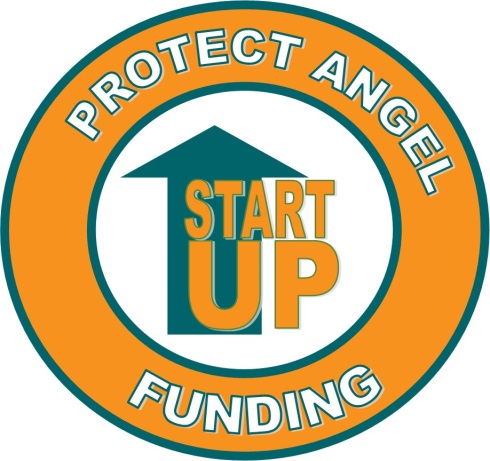 What ACA Needs You to Do
Write to SEC and Congress 
Let them know startup funding is critical to jobs, innovation and your community
Template letters and instructions for submitting; ACA Comment letter:  www.angelcapitalassociation.org/aca-public-policy-protect-angel-funding/ 
All Accredited Definition comment letters are posted at:  		www.sec.gov/comments/s7-06-13/s70613.shtml
Engage your startup community
Your voice is important! Please let it be heard!